KESOSD : Keyword Search Over Structured Data
Date:  2013/4/1
Author: Jaime I. Lopez-Veyna,  Victor J. 
                Sosa-Sosa,  Ivan Lopez-Arevalo
Source: KEYS’12
Advisor:  Jia-ling Koh
Speaker: Chen-Yu Huang
Outline
Introduction
Approach : KESOSD
Graph
Tuple Unit
Virtual Document
Ranking
Indexing
Experiments
Conclusion
Introduction
The origin of the information comes from a variety of data sources that could be classified based on its structure:
Unstructured data : plain text
Semi-structured :XML documents , HTML pages 
Structured : tables in a relational database
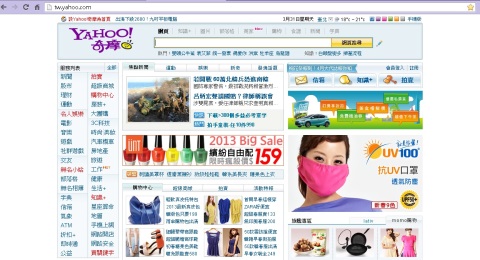 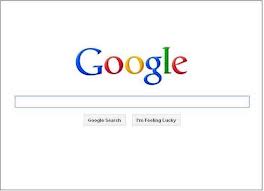 Introduction
Current search engines are mainly focused on exploring unstructured information.
Without having a detailed knowledge of the schema of the database and without the need to learn some formal language like SQL.
Losing relevant information that could be found in different data sources like semi-structured or structured.
Introduction
Propose a novel approach for keyword search over structured data : KESOSD.
To improve the keyword-based search over structured data and make an  efficient processing using a score based on the classical Information Retrieval.
Outline
Introduction
Approach : KESOSD
Graph
Tuple Unit
Virtual Document
Ranking
Indexing
Experiments
Conclusion
Query Processing
A database with n table
Return the top-k answers with the highest scores
KSAI
 index
Data Graph
Compute the score of each relevant  virtual document
Tuple Units
Virtual document contains K
Given a keyword query K = k1, k2,……kn
Virtual documents
Graph
Model structured data as an undirected graph, where nodes are tuples, and the edges are primary-foreign key relationships.
Given a database D with n table.
Ri           Rj : Ri has a foreign key k which refers to the primary key of Rj.
k
Graph
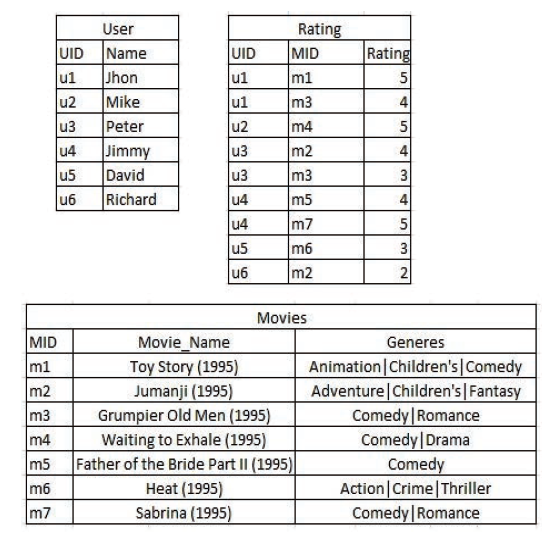 A relational table Ri is called 
a link table.
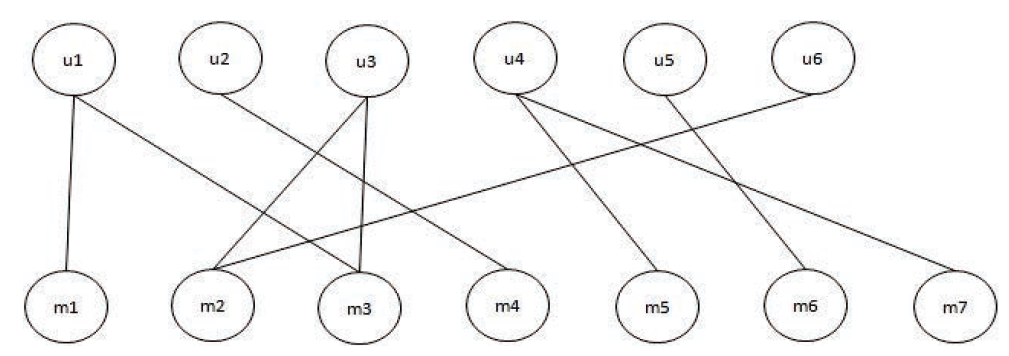 Tuple Units
Choose a root node of the data graph and the set of neighbors or adjacent nodes connected by primary or foreign key, is called a Tuple Unit.
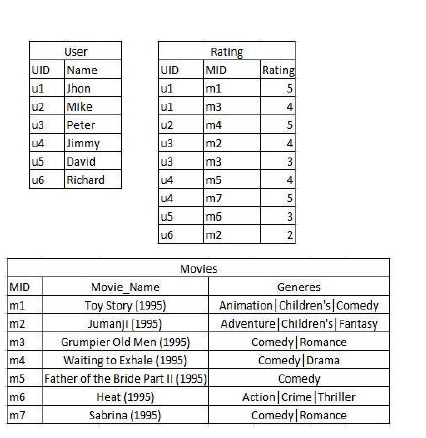 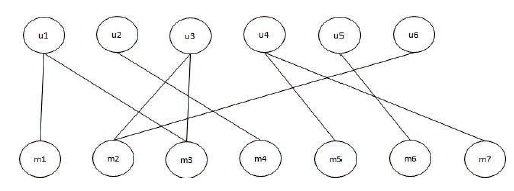 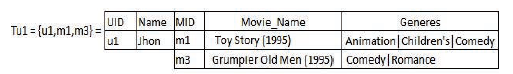 Tuple Units
Choose a root node of the data graph and the set of neighbors or adjacent nodes connected by primary or foreign key, is called a Tuple Unit.
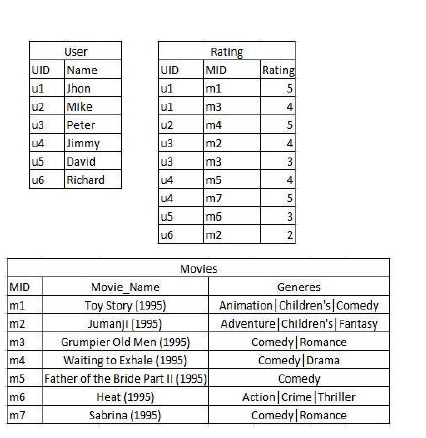 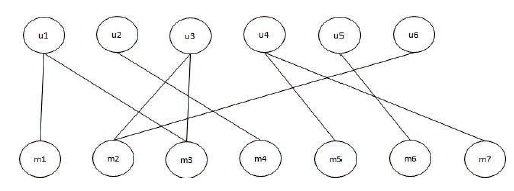 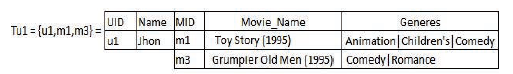 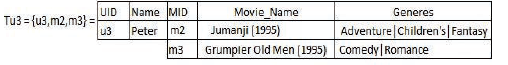 Tuple Units
Choose a root node of the data graph and the set of neighbors or adjacent nodes connected by primary or foreign key, is called a Tuple Unit.
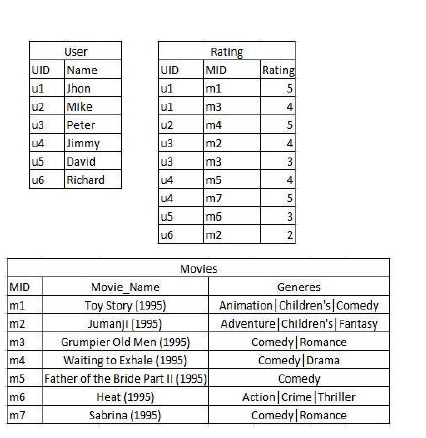 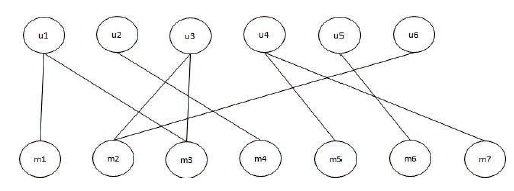 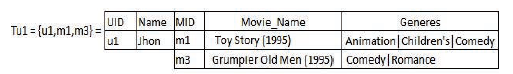 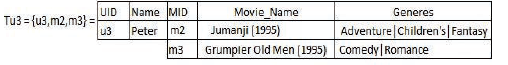 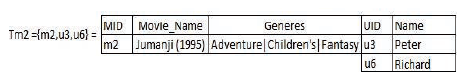 Virtual Document
Create a new document for each neighbor of the node, and all these documents together compose a single Virtual Document.
Ex:
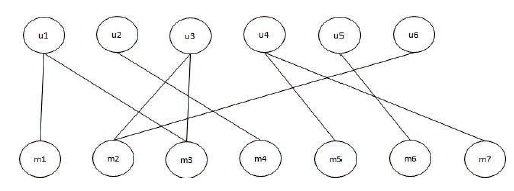 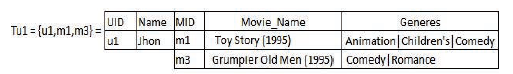 Virtual Document
Create a new document for each neighbor of the node, and all these documents together compose a single Virtual Document.
Ex:
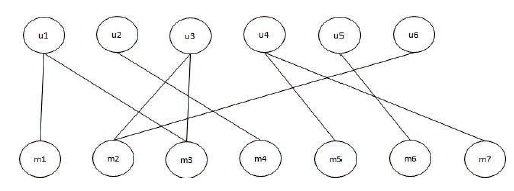 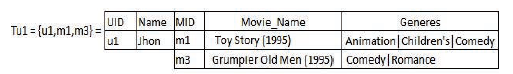 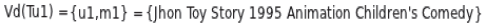 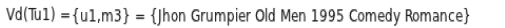 Ranking
The simplest way to score and rank the virtual documents is by the use of the TF·IDF metric.
D : total set of the virtual documents
N different virtual documents
K keywords
Given a virtual document denoted as d є D and a keyword ki contained in d.
Ranking
Normalized term frequency of ki :


tf(ki, d) : the number of occurrences of the term ki in a document d

Ex:
k1 : Children’s                    ntf( k1 ) = 1 + ln( 1 + tf( k1, d ) ) = 1.6931
K2 : Fantasy                       ntf( k2 ) = 1 + ln( 1 + tf( k2, d ) ) = 1
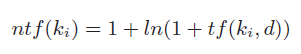 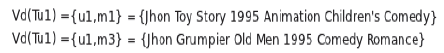 Ranking
Inverse document frequency of ki :


dfki : the number of virtual documents that terms ki occurs in D
Ex:
k1 : Children’s                      idf( k1 ) = ln( 5 / (2+1) ) = 0.5108
K2 : Fantasy                         idf( k2 ) = ln( 5/ (1+1) ) = 0.9162
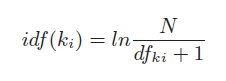 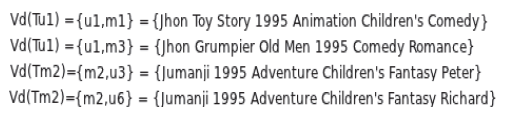 Ranking
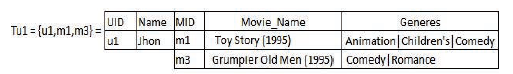 Document Normalized length:


|d| : the number of terms in a documents D
S : a constant taken from IR literature and is usually set to 0.2
Ex:
d1 : vd (Tu1)                    ndl( d1 ) = ( 1-0.2 ) + 0.2 * ( 14 / (50/ 5) )  = 1.08
d2 : vd (Tm2)                     ndl( d2 ) = ( 1-0.2 ) + 0.2 * ( 12  / (50/ 5) )  = 1.04
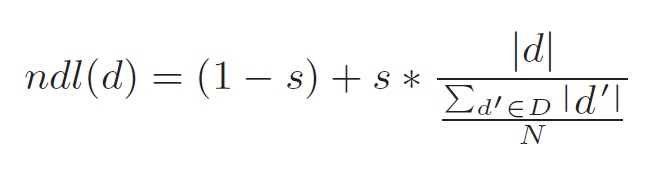 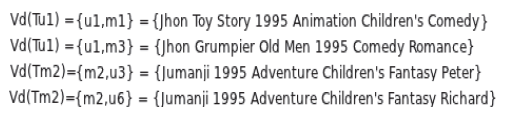 Ranking
TF·IDF :


Ex:
k1 : Children’s                      TFIDF( k1 , d1) =  (1.6931 / 1.08) * 0.5108 = 0.8007
K2 : Fantasy                   TFIDF( k2 , d3) = (1 / 1.04) * 0.9162 = 0.8810
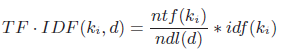 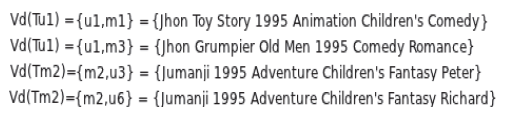 Ranking
SCORE :


Ex:
k1 : Children’s                      Score( k1 , d1) =  = 0.8007
K2 : Fantasy                    Score( k2 , d3) =  = 0.8810
K = Children’s Fantasy                   Score( K , d1) = 0.8007+0.8810= 1.6817
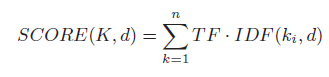 Indexing
Propose a keyword-structure-aware-index : KSAI index.
Similar to the traditional inverted index.
The entries of KSAI are also the keywords.
Outline
Introduction
Approach : KESOSD
Graph
Tuple Unit
Virtual Document
Ranking
Indexing
Experiments
Conclusion
Database
Used the Internet Movie DataBase ( IMDB ) to evaluate.
This dataset generate 
1010153  vertex
2006458 arcs
Elapsed time
Build the KSAI : 741 seconds and need 355MB
 (includes 4170 keywords without stop words )
Load the index in memory : 108 seconds
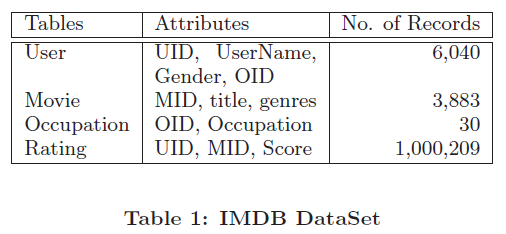 Search efficiency
One hundred queries.

KESOSD : 
Not need to use SQL
Not need to discover 
the relationship
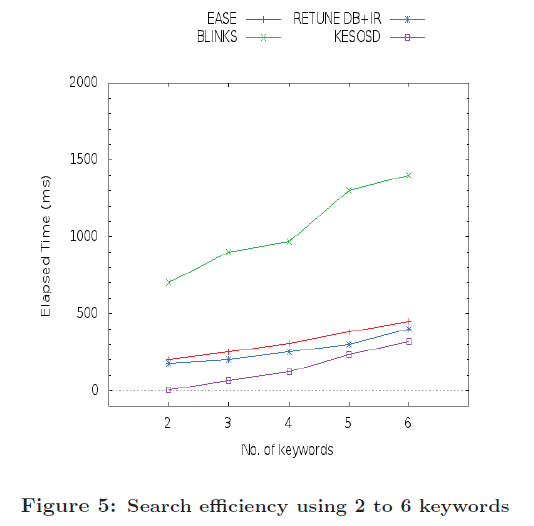 Search efficiency
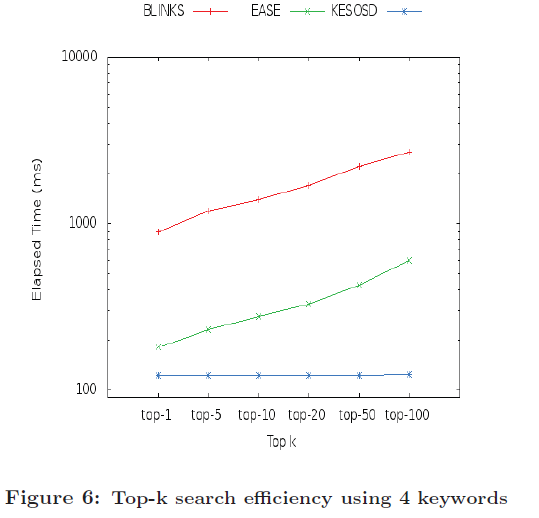 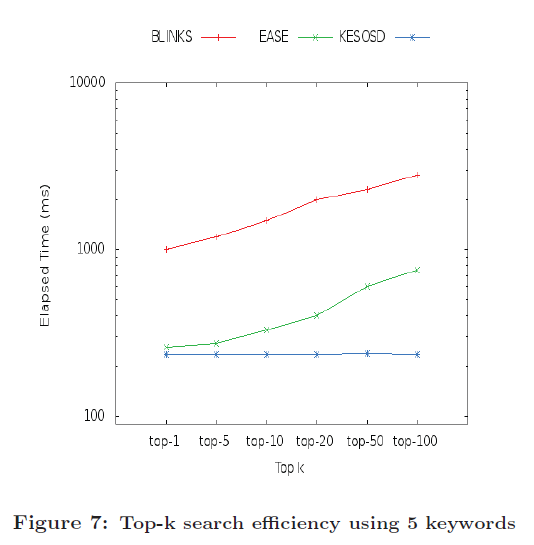 Search accuracy
KESOSD : 
Include structural information 
   in the index construction
Include the TF·IDF
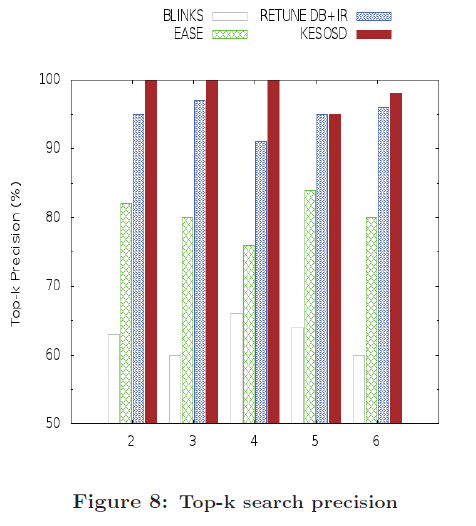 Search efficiency and accuracy
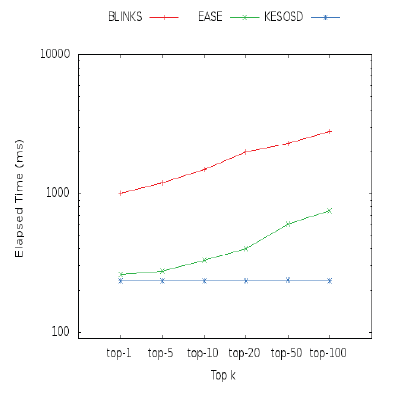 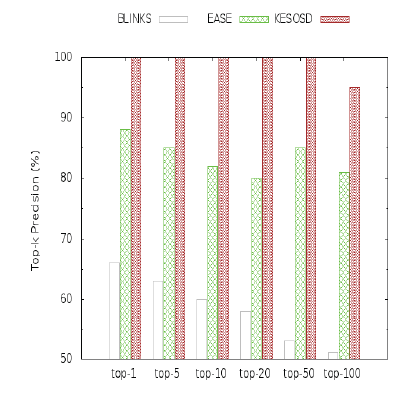 Outline
Introduction
Approach : KESOSD
Graph
Tuple Unit
Virtual Document
Ranking
Indexing
Experiments
Conclusion
Conclusion
KESOSD models structured data as graph and have proposed the use of an data index called KSAI to capture the structural relationships.
KESOSD achieves high search efficiency and  quality for keyword search.
Future work includes to continue the testing of KESOSD with other datasets, and continue working some strategies to reduce of the size of the index.